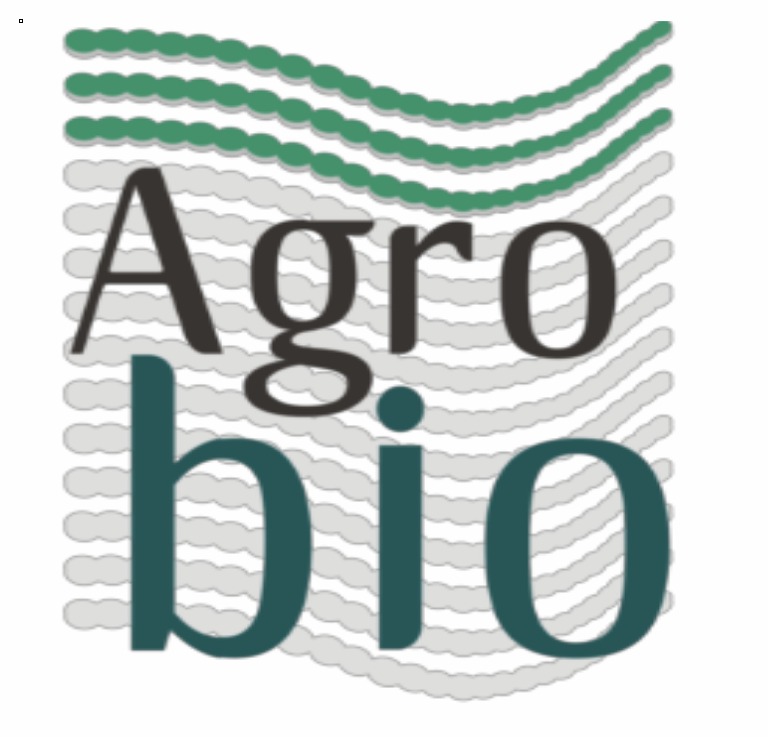 Análise dos instrumentos de autoavaliação
1
Discentes ativos
Docentes ativos
Discentes egressos
Docentes egressos
2
Como a análise foi estruturada?
Foi feita busca dos pontos positivos e negativos, das necessidades de melhorias, frente aos princípios e práticas de autoavaliação e planejamento estratégico descritos nos documentos da CAPES!
3
1-	Pontos Positivos Identificados
4
1-	Pontos Positivos Identificados (continuação)
A. Alta participação de discentes, docentes e egressos, refletindo interesse nas atividades de autoavaliação.
B. As respostas indicam uma boa percepção sobre a contribuição do programa para a formação acadêmica e profissional.
5
1-	Pontos Positivos Identificados (continuação)
C. Reconhecimento do Corpo Docente:
Docentes são frequentemente elogiados por sua qualificação e empenho em atividades de ensino e pesquisa.
Boa interação entre discentes e docentes, com avaliação positiva sobre comprometimento e relação interpessoal.
6
D- Infraestrutura Básica Adequada:
A estrutura existente é considerada funcional, embora carente de modernização.
Recentes melhorias foram citadas, como a reorganização de espaços laboratoriais e aquisição de equipamentos básicos.
7
E- Inserção Profissional de Egressos:
Diversos egressos estão empregados em áreas acadêmicas, técnicas e empresariais.
O programa tem impacto positivo na colocação profissional, com destaque para universidades públicas, institutos federais e empresas privadas.
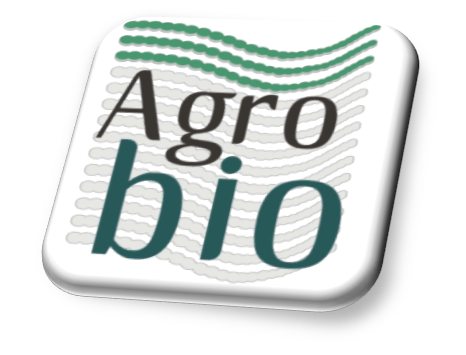 8
3- Inserção Profissional de Egressos (continuação)
9
10
2-	Pontos Negativos e Necessidades de Melhoria
11
A. Falta de Planejamento Estratégico
Ausência de um plano estratégico robusto e alinhado às diretrizes da CAPES.
Necessidade de definir objetivos claros e metas para curto, médio e longo prazo.
12
B. Infraestrutura Limitada:
Laboratórios e áreas experimentais carecem de modernização e equipamentos avançados.
Conectividade e recursos audiovisuais ainda são limitados.
13
C. Currículo Desconectado do Mercado:
Falta de disciplinas práticas voltadas para o mercado de trabalho, como empreendedorismo e gestão.
Carga horária obrigatória considerada excessiva em algumas disciplinas, com sugestões para flexibilização.
14
D. Conexão Fraca com o Setor Privado:
Falta de parcerias efetivas com empresas privadas para financiamento de projetos e maior empregabilidade de egressos.
15
E. Baixa Motivação para Internacionalização:
Barreiras linguísticas e financeiras dificultam maior participação de docentes e discentes em atividades internacionais.
16
F. Comunicação Interna e Transparência:
Necessidade de maior frequência de reuniões e comunicação clara entre coordenação, docentes e discentes.
Atualização insuficiente de informações em canais como site e redes sociais.
17
3. Comparação com Diretrizes da CAPES
3.1- Conformidades
Foco em Pesquisa e Formação: O programa atende às exigências da CAPES quanto à formação acadêmica e produção científica.
Impacto Social: Relatos indicam boa inserção social, especialmente por meio de projetos de extensão e formação de profissionais qualificados.
18
3. Comparação com Diretrizes da CAPES (continuação)
3.2- Desconformidades
Planejamento Estratégico: Não há evidências de um plano alinhado às diretrizes da CAPES, que requerem metas bem definidas e avaliáveis.
Infraestrutura: Equipamentos e espaços não atendem integralmente às demandas de pesquisa avançada.
Internacionalização Insuficiente: Ações pontuais de internacionalização não são suficientes para atender às expectativas da CAPES.
19
4. Resumo geral